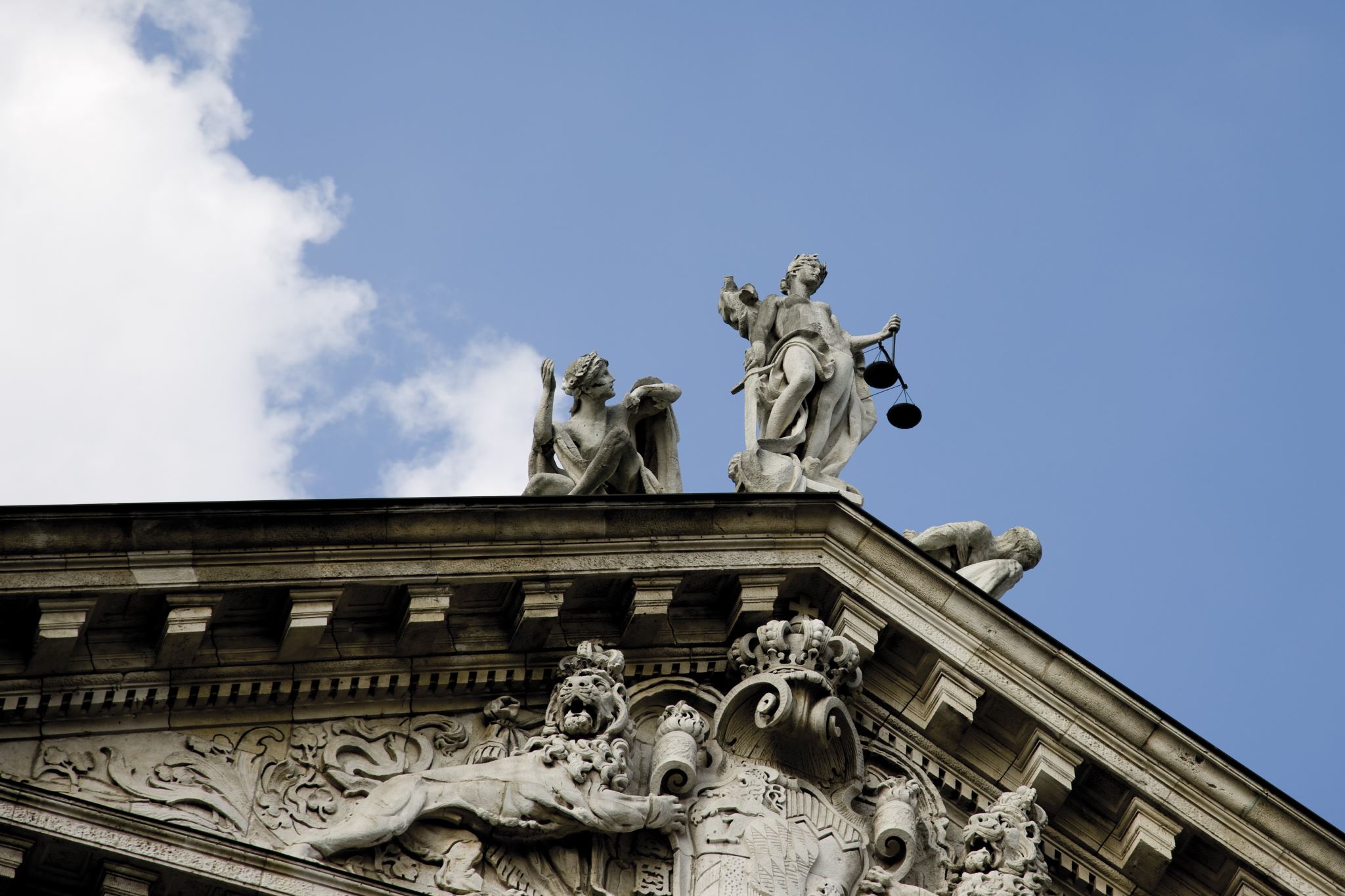 Judge Thomas Troward
By Gina Colvario Krupka
Vicky Jeter
Kamatara Johnson
The Man (1847-1916)
Born to British parents in India; his father was a colonel.
Studied law in England
He wrote for New Thought publication “Expressions” about his philosophy
Introduced to the Higher Thought Center of London through Alice Callo and was asked to speak
Practiced law as a judge for 25 years in India
When he retired in 1902, he devoted himself to
Scripture and comparative religions (similar to Ernest Holmes)
Studied the Koran, Hindu scriptures, books of Raja yoga, the Bible
Metaphysics
Painting
Past president of the International New Thought Alliance
2nd wife helped to publish many of his works posthumously
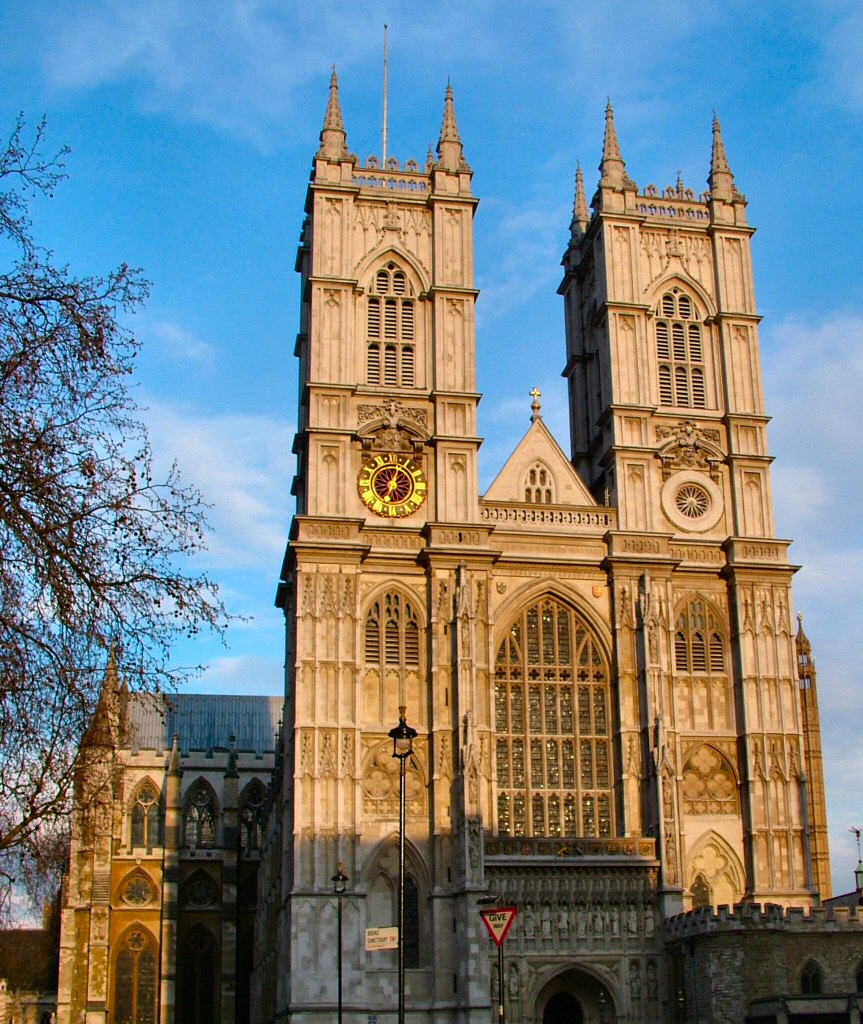 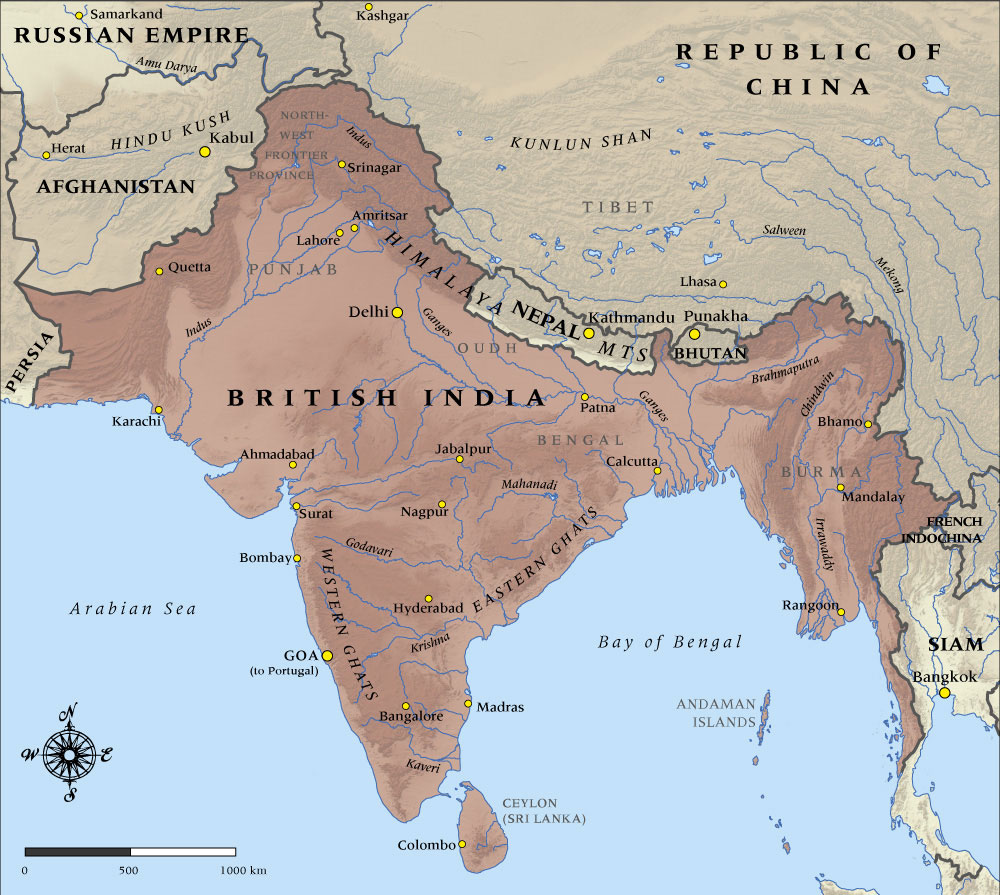 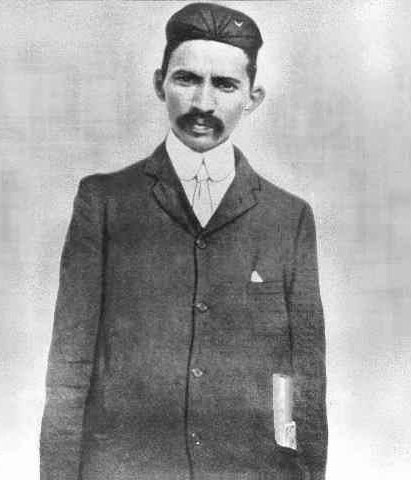 Gandhi as a young lawyer
West Minster Abbey
Gandhi as a young lawyer
Context—culture—challenges
Colonial India, England education, practicing the Law, more focused on spiritual philosophy and discovering truth as opposed to other new thought contemporaries focused on Christianity, revelation, and healing.
First Cause vs Individual Personality
Universal Life Principle
“Quality of Livingness” = Consciousness
Consciousness is what we do with it
Personality is God expressing as me
Chaos vs Order
The Universe thrives on increasing levels of order In the physical world and in our thought process.
“In the true order, everything is seen from within.” 
“Order is Heaven’s first law.”
Defining Evil
Evil is NOT an outer force like the Devil but rather a perfectly natural outcome of the misdirected use of a man’s creative instrument of thought.
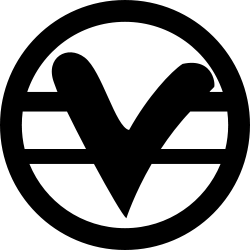 Inductive Vs Deductive Reasoning in the Co-Creative Process
Creative process, “My mind is a center of divine operation.” “Principle is not bound by precedent.”
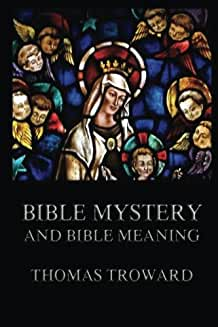 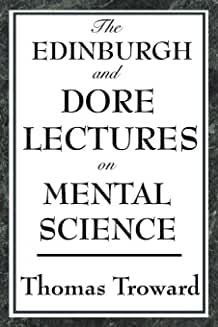 Major Works
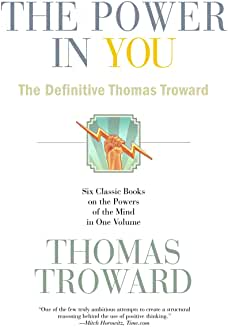 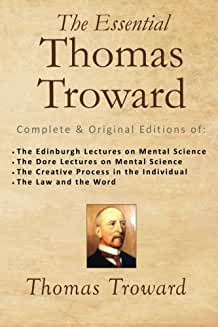 Influence on Holmes
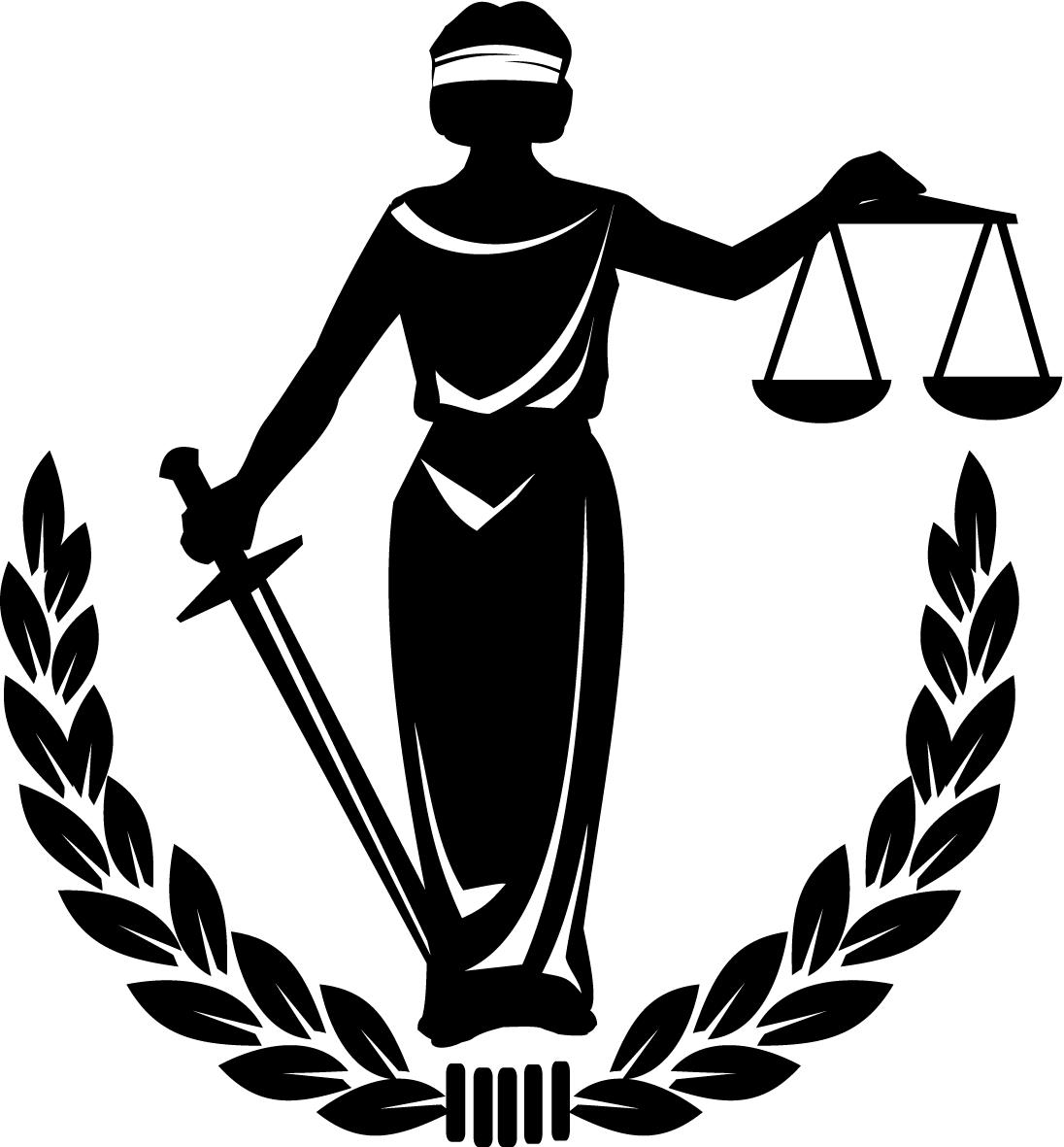 Ernest Holmes said he read every book by Troward, that it influenced about 25% of Science of Mind, but it’s hard to tease out where Troward stops and Holmes starts…
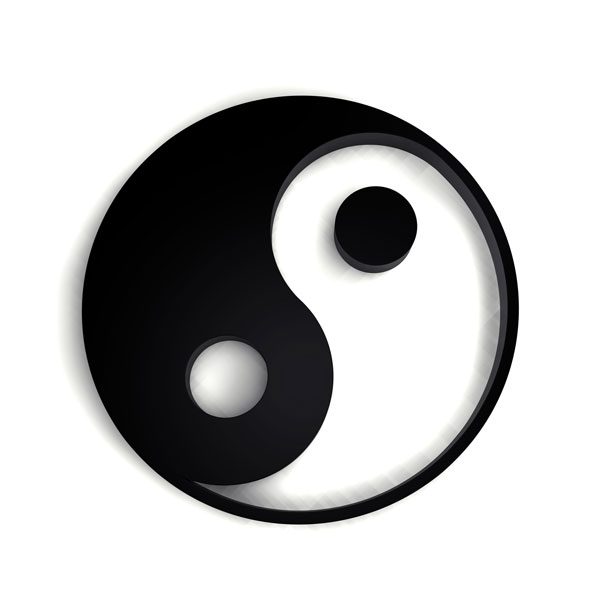 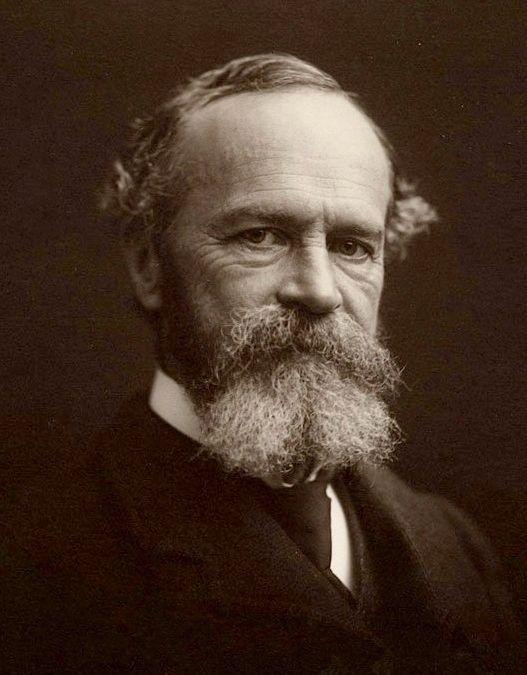 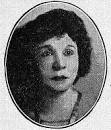 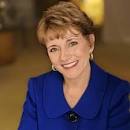 William James
The Varieties of Religious Experience, which informed the foundation of Alcoholics Anonymous
Genevieve Behrend
Your Invisible Power
Mary Morrissey
Prosperity Plus
Troward Influencing others
Contrasting Troward & Holmes
How might this inform my ministry?
The basis of Science of Mind is informed by Troward’s writings, concepts, and systems 
The Law is impartial and works for everyone as we work it, whether unconsciously or consciously.
Change your thinking; change your life.
There is a Power greater than us and we can use it!
Everything begins within.
Principle is not bound by precedent = frees us from the false limitations of the past into Infinite possibility. 
This is a system that works, practical mysticism, to be passed on to those whom we serve.
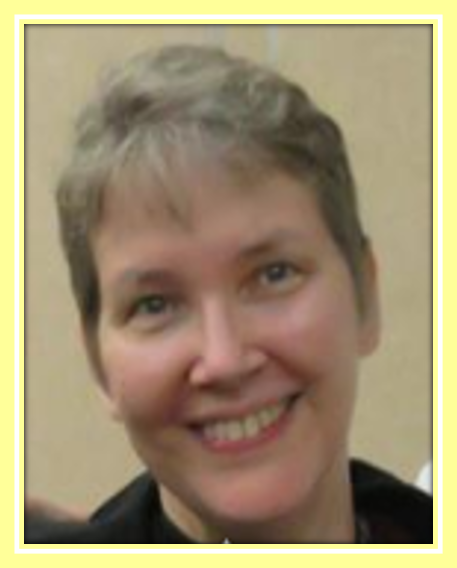 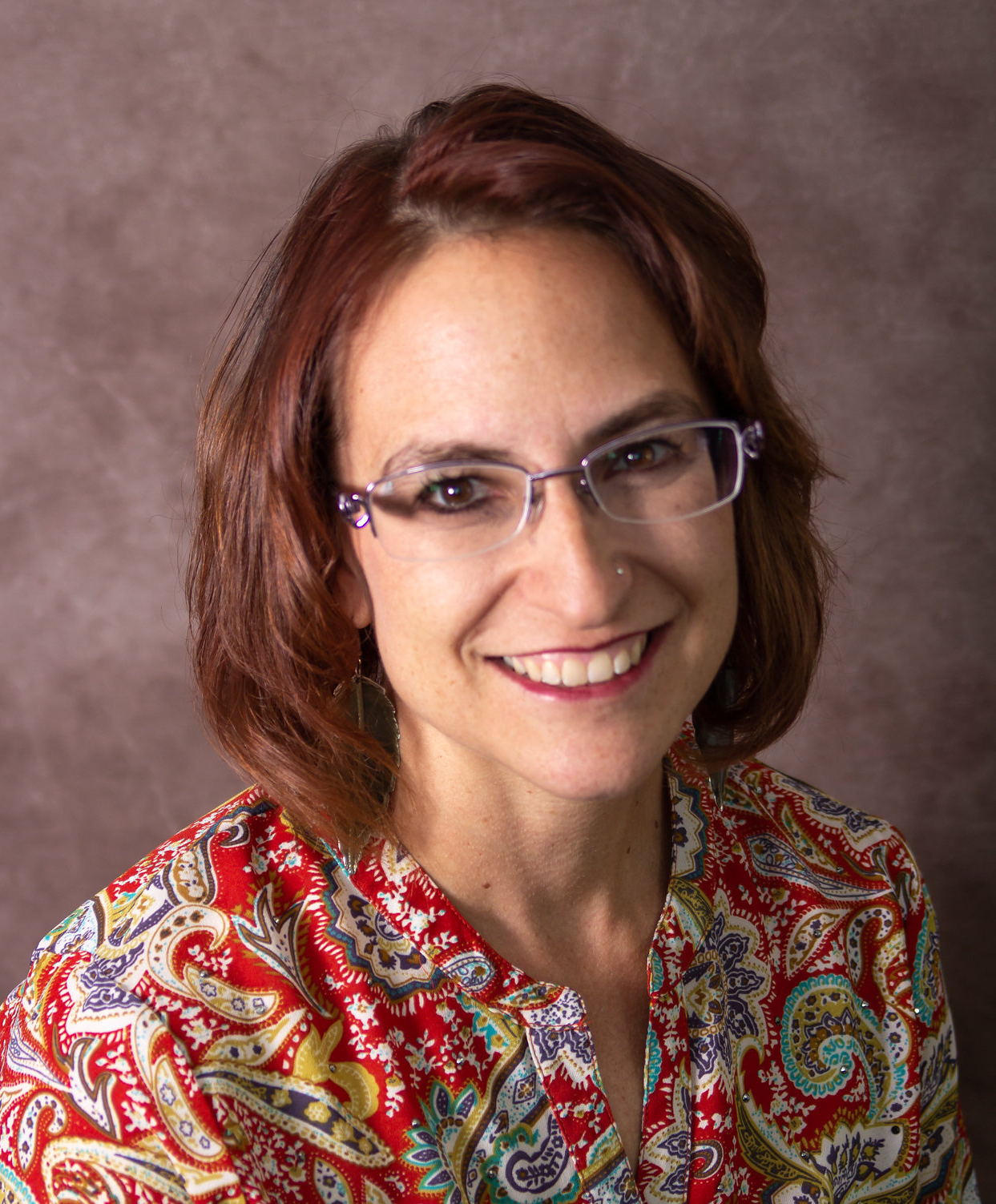 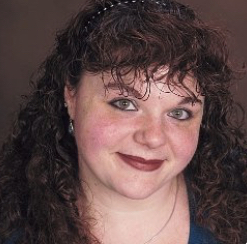